DATA IN THE CLASSROOM: LEVEL 1 
How Does Rising CO2 Impact Ocean pH?
Calculating Change Over Time: How much have CO2 levels in the ocean changed over time? Use the graph to answer the question. 





Make a Prediction:  Observe the graph showing CO2 measurements at Mauna Loa Observatory, Hawaii, from 1958 to 2018. Then, predict the likely effect of rising CO2 on ocean pH by completing the table below. 








Illustrate Your Prediction: Illustrate your prediction by drawing a black line on the graph below. See instructions.
Complete the legend (black will represent ocean pH)
Create a pH scale along the y-axis on the right side of the graph. Note: Do NOT make your scale from 0 to 14. Keep it centered around your prediction.
Find the year 1988 on the x-axis. Ocean pH was 8.1 in 1988. Place a black dot at this location on the graph.
Starting from the dot, create a line that shows your predicted change in ocean pH from 1988 to current.
Type your answer directly into the box.
Type your answers directly into the boxes.
Type your answers directly into the box.
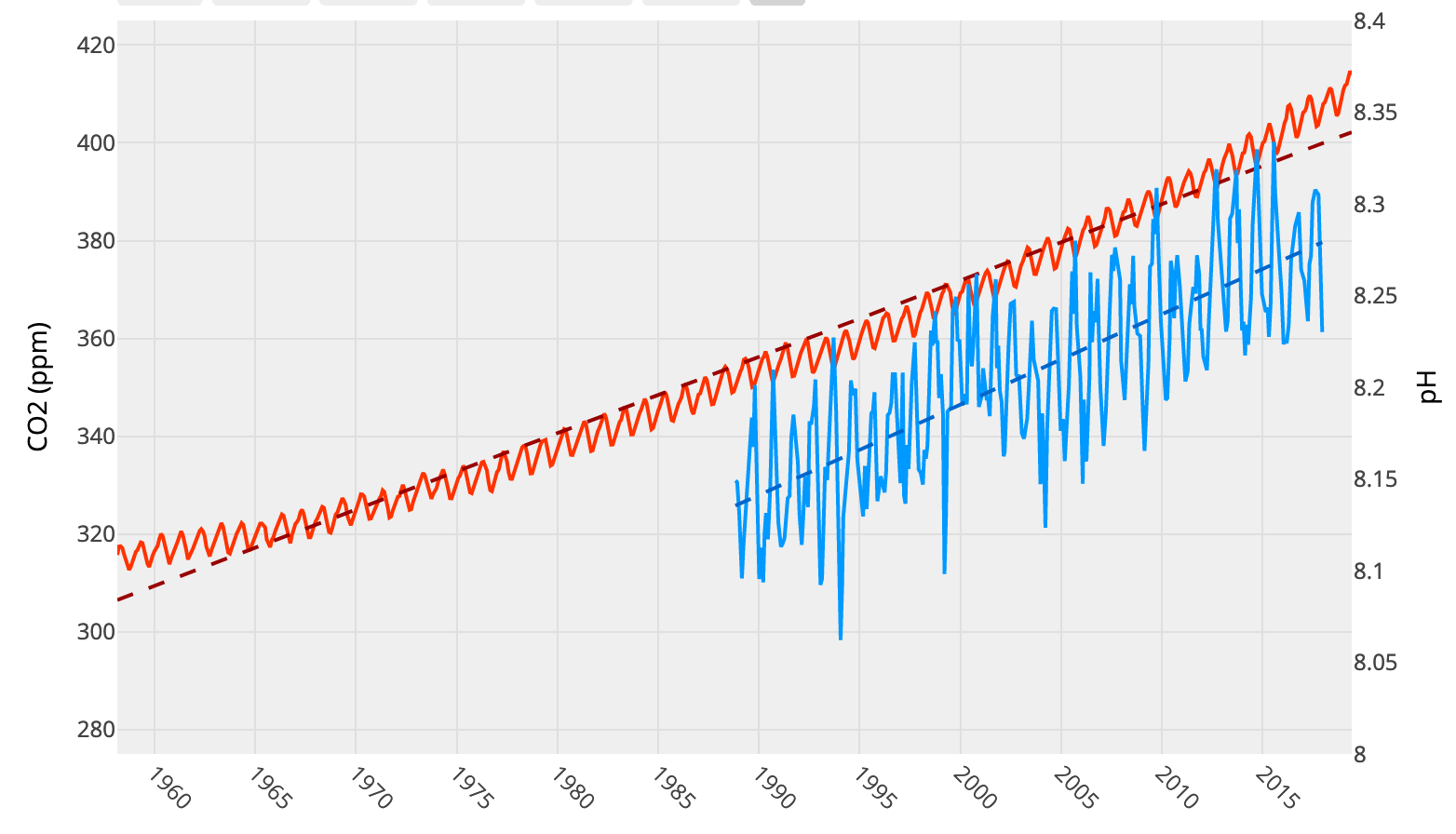 LEGEND:

Red = 
Blue = 
Black =
Type your y-axis values  directly into each of the rows in the table.
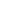 DATA IN THE CLASSROOM: LEVEL 2 
Measuring Changes in pH
Predicted vs Actual Change in Ocean pH: After completing the online activities in Level 2, compare your predictions from Level 1 with the actual changes in ocean pH. 






Illustrate the Actual Change in Ocean pH: Draw a line on the graph to show the actual change in ocean pH over time. 
Note: the pH scale along the secondary y-axis is completed for you. 
Complete the legend (black will represent ocean pH)
Draw a black trend line on the map to show the long-term trend in ocean pH over time.












Analyzing Short & Long-term Changes in Ocean pH: How much does ocean pH vary over short and long time scales?
Type your answer directly into the box.
Type your answers directly into the boxes.
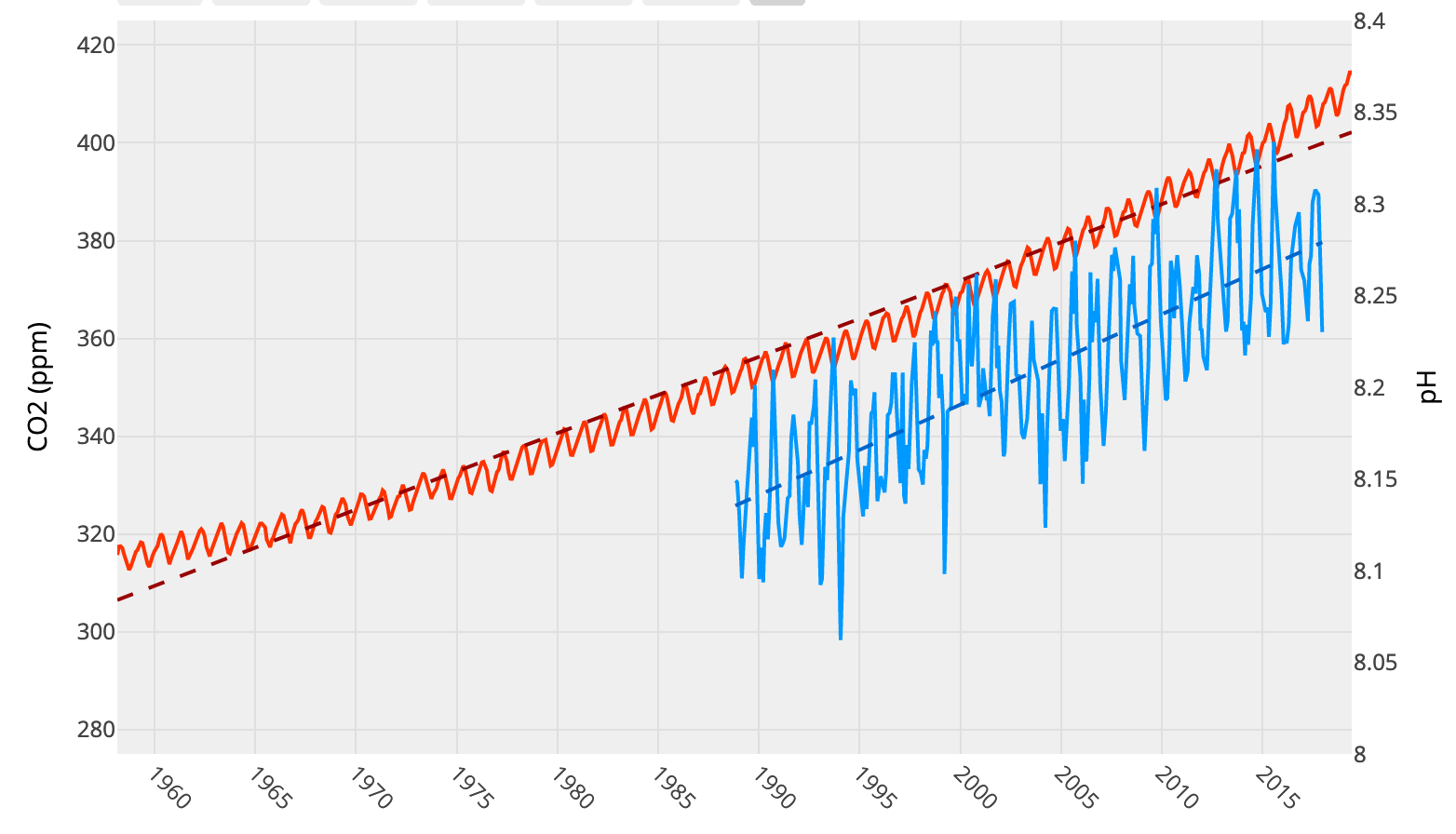 LEGEND:

Red = 
Blue = 
Black =
Draw a line to represent ocean pH directly on the graph
Need help? Refer to Levels 1 and 2 for ideas.
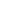 DATA IN THE CLASSROOM: LEVEL 3 
Examining Acidification Along the Coast
How is acidification different along the coast?  Watch the interactive animation & answer the question below.





Detecting Acidification Near the Coast:  Use the map tool to collect & analyze ocean pH data at two locations, Hawaii and coastal Washington, between 2010 and 2017. Record below.






Construct an Explanation: Is ocean acidification is occurring in Washington, in the same way that it is in Hawaii? Answer the question using the claim, evidence, reasoning table below. 









Coastal Acidification: How would you define coastal acidification? Use your answers in Q1-3 to help form a definition, in your own words.
Type your answer directly into the box.
Type your answers directly into the boxes.
Type your answers directly into the boxes.
Type your answers directly into the box.
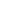 DATA IN THE CLASSROOM: LEVEL 4 
Acidification’s Impact on Animals
Acidification’s Effect on Shell Building Animals:  Use the online graphic titled ‘Ocean Acidification–What Does it Mean for Oysters?’ to answer the question below.






How is Acidification Impacting Oysters?  Aragonite saturation state (Ω) is a measurement that describes the tendency for calcium carbonate to form or to dissolve. What is the relationship between aragonite saturation state, CO2 and pH? 









How is Acidification Impacting Oysters?  Complete the table below to show WHEN ocean conditions might negatively affect the growth and survival of larval Pacific oysters. For each month, write the % of observations that fall below the threshold (Ω < 1.5 and Ω < 2.0).
Type your answer directly into the boxes.
Type your answers directly into the boxes.
Type your answers directly into the box.
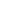 DATA IN THE CLASSROOM: LEVEL 4
Acidification’s Impact on Animals
Construct an Explanation: Given the current conditions in Washington, will larval oysters have enough aragonite to grow and build shells? Answer the question using the claim, evidence, reasoning table below.
Type directly into the boxes.
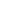 DATA IN THE CLASSROOM: LEVEL 5
Design an Investigation
Develop Your Question:   Ask a question that can be answered using the data available in Level 5 of the module. Some sample questions are below.
How has water chemistry in the Gulf of Maine been affected by global increases in atmospheric CO2?
Does ocean pH in the Gulf of Maine follow the same seasonal pattern as coastal Washington?
Do the current conditions in the Gulf of Maine support the growth and survival of the soft-shell clam?
In 20, 50 or 100 years, will conditions in the Gulf of Maine be suitable for soft-shelled clams and other shellfish?





Collect Data: Identify the data that you need to answer your question. If possible, paste or attach your data maps or charts to this document.







Use the claim, evidence, reasoning format to help answer your question.
Type your answer directly into the box.
Type your answers directly into the boxes.
Type your answers directly into the boxes.